Are you ready to
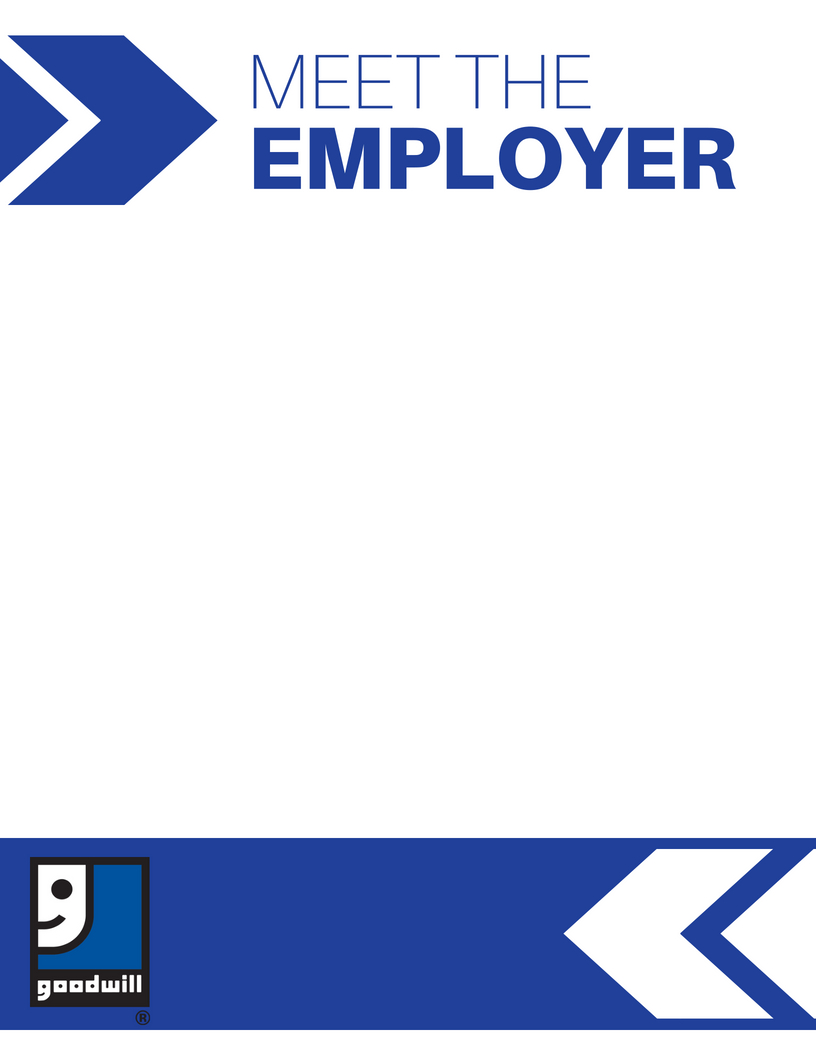 RISE
NEW PROGRAM!
RISE is comprised of 
(5) days* of classes:
Personal Management
Interpersonal Skills
My Résumé
The Job Search
Interviewing
*All classes are 4 hours in length.
Résumés
Interview Skills
Social Skills
Empowerment
Next Session Starts
Monday, April 1st 		11:00am – 3:00pm
Week #1 Mon-Wed-Fri  |  Week #2  Mon & Wed
Participants must call and register prior to the start of the session.
Hampton CEC
1911 Saville Row
Hampton, VA 23666
(757) 951-4200